Rental Market Trends for Sacramento, CA
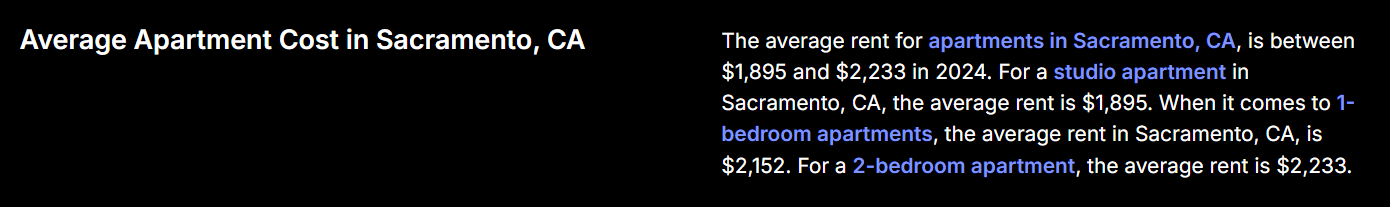 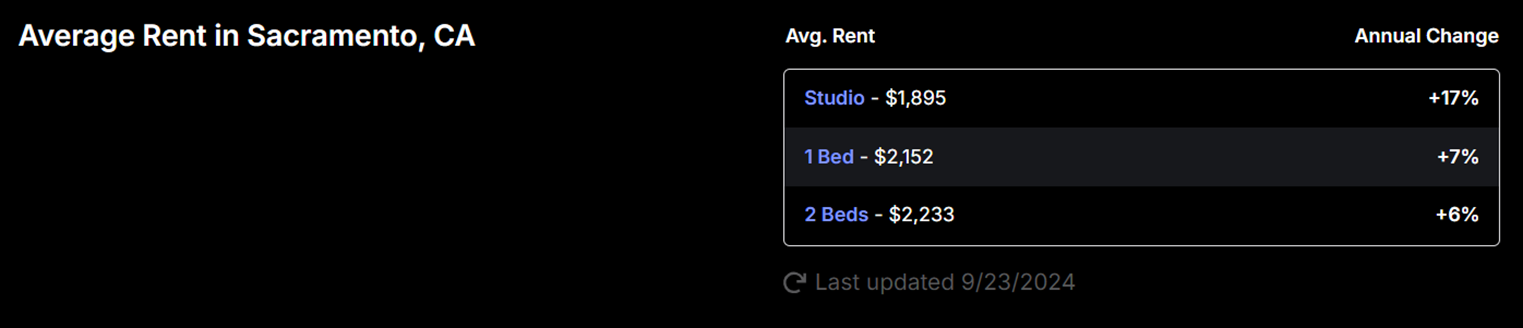 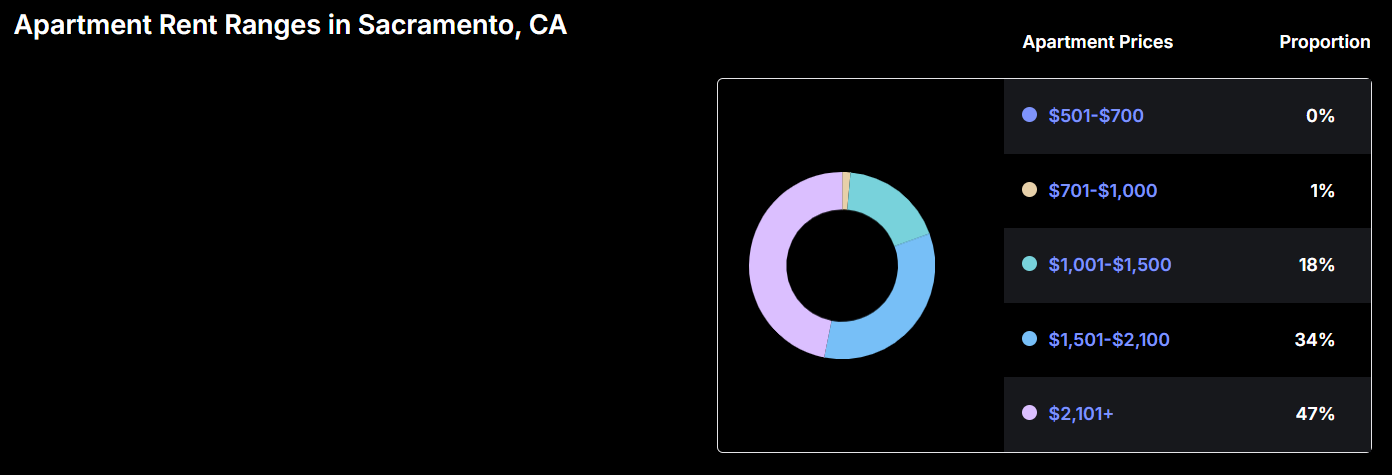 Data from rent.com
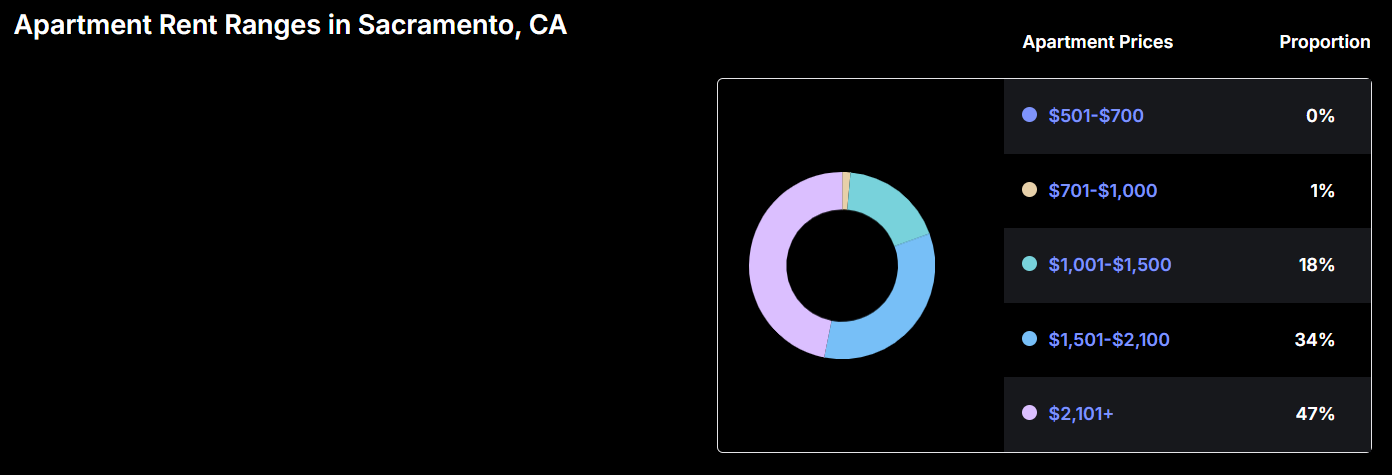 Data from rent.com
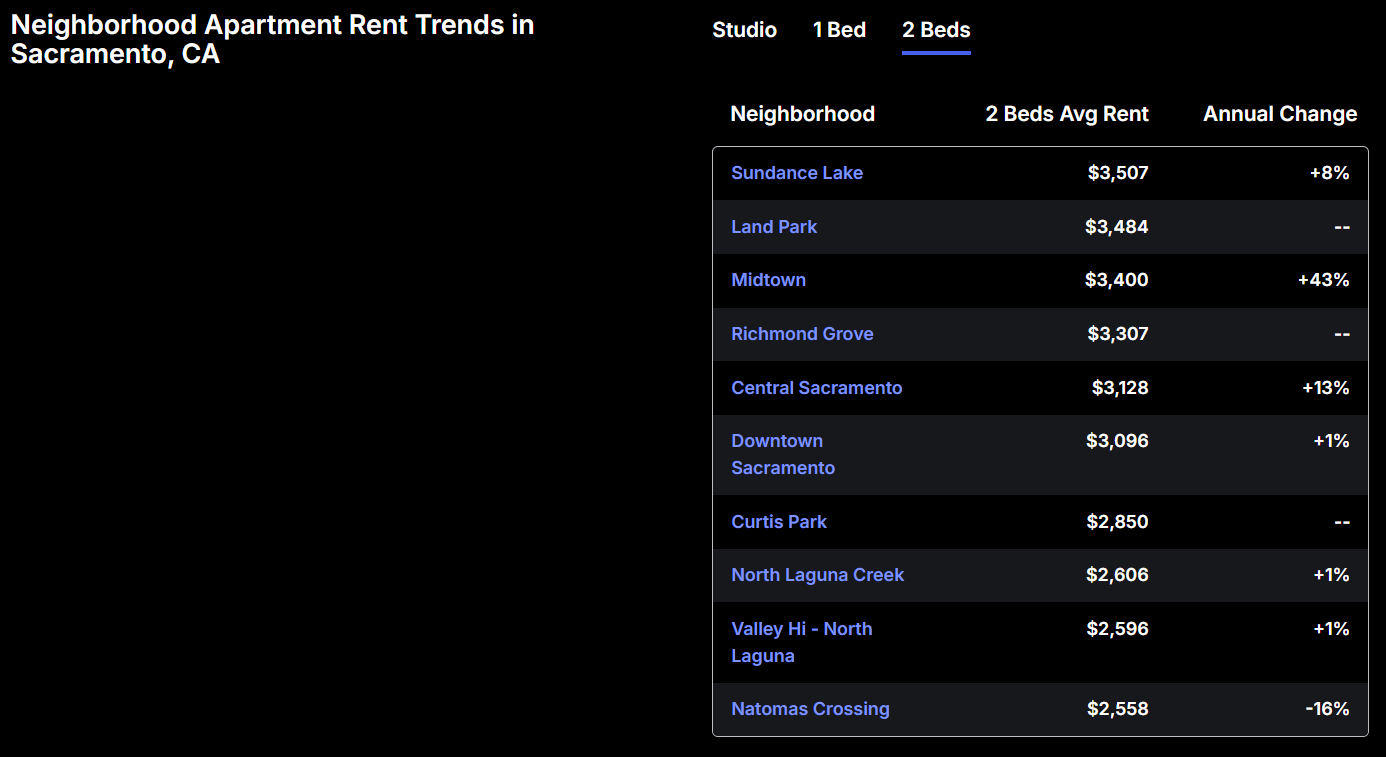 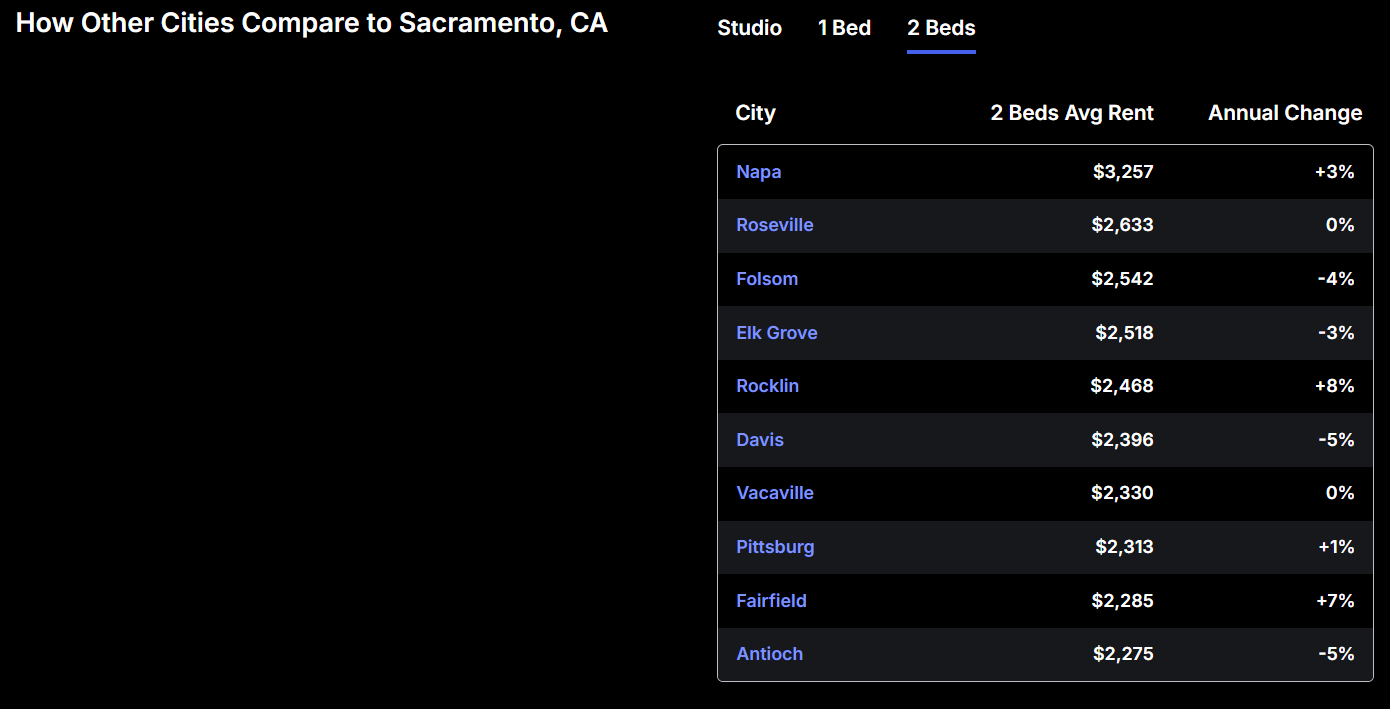 Data from rent.com
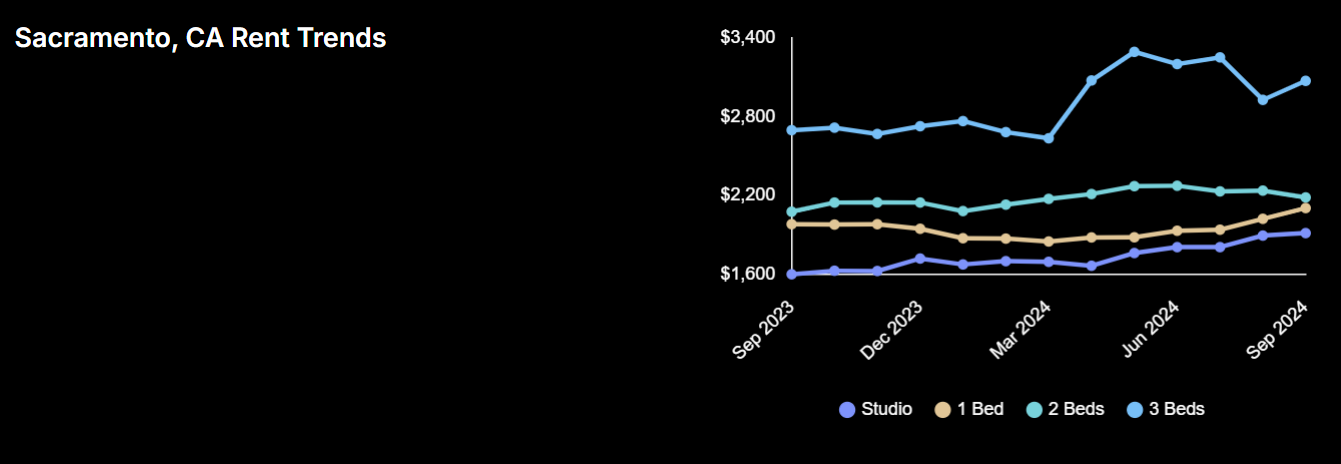 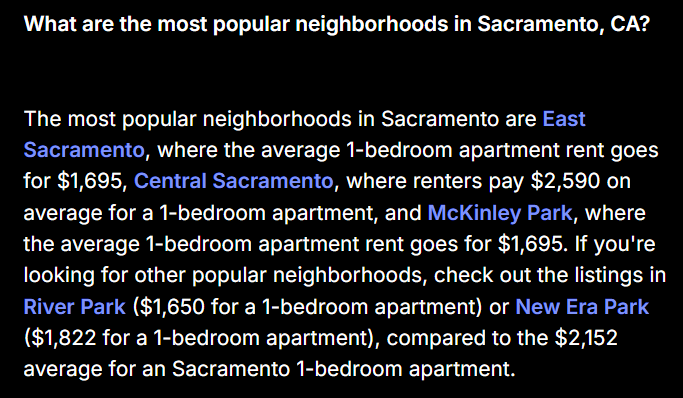 Data from rent.com